WEBER COUNTY SHERIFF’S OFFICEWEST HAVEN CITY
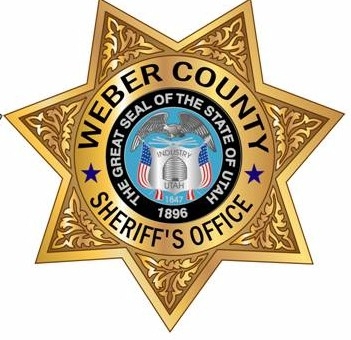 2013 PROGRESS REPORT
CALL BREAKDOWN
SEPTEMBER
  548 CALLS

	Priority 1 - 171 
	Priority 2 - 79
	Priority 3 - 123
	Priority 4 - 153
	Priority 5 - 0
	Priority 6 - 22
CALL BREAKDOWN
AUGUST
  631 CALLS

	Priority 1 - 211 
	Priority 2 - 89
	Priority 3 - 163
	Priority 4 - 132
	Priority 5 - 0
	Priority 6 - 36
Property CrimesJan-Sept
INVESTIGATIONS
DetectivE 
Steve Haney
A small percentage of offenders are responsible for a large percentage of crime
Many property crimes are drug-related
Identify criminal groups and individuals
Utilize all available resources
Solve crimes and make arrests
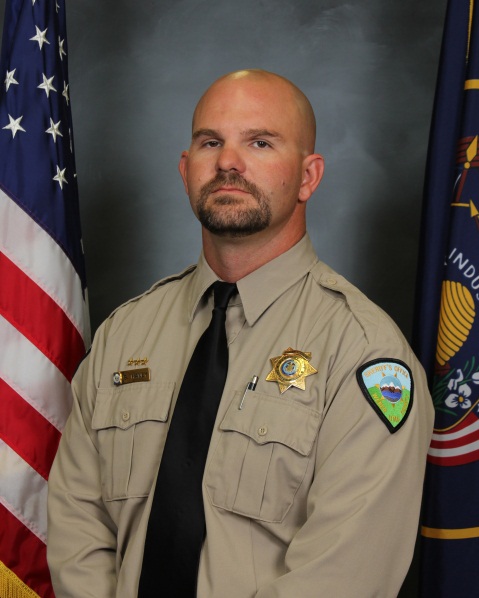 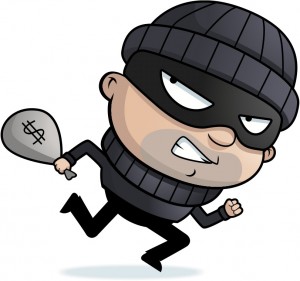 CALLS FOR SERVICE5-YEAR COMPARISON
TOTAL CALLS
	2013      5396
	2012	    4943
	2011	    5284
	2010	    5272
	2009	    4930
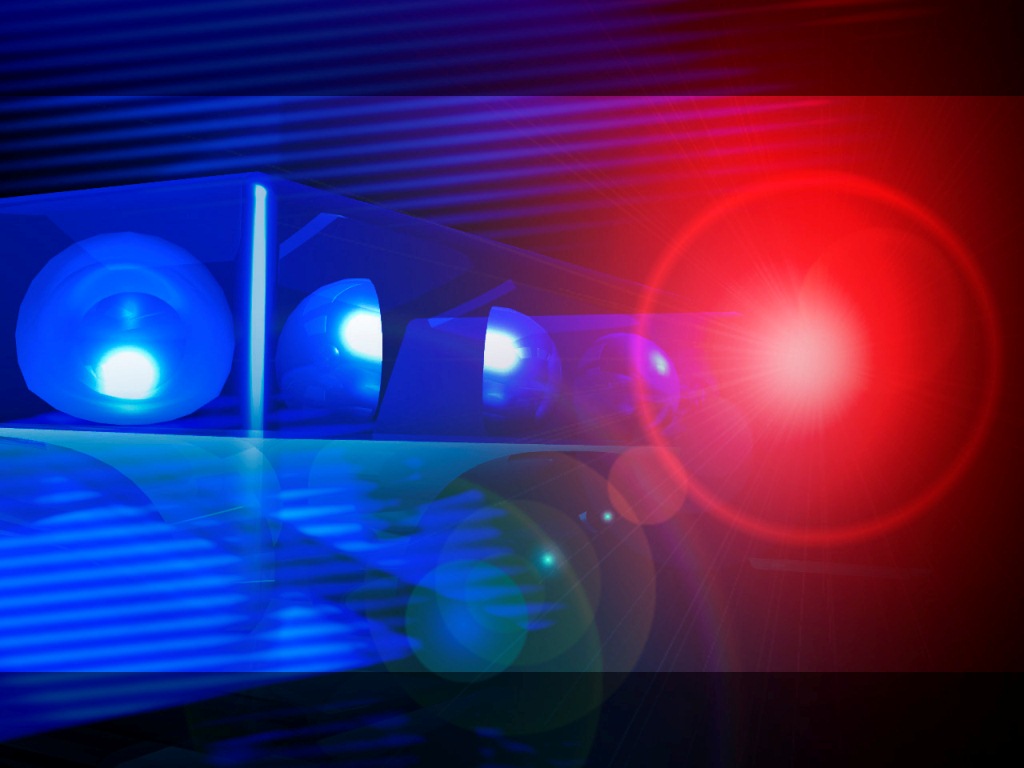 Multiple CALLS = Multiple DEPUTIES
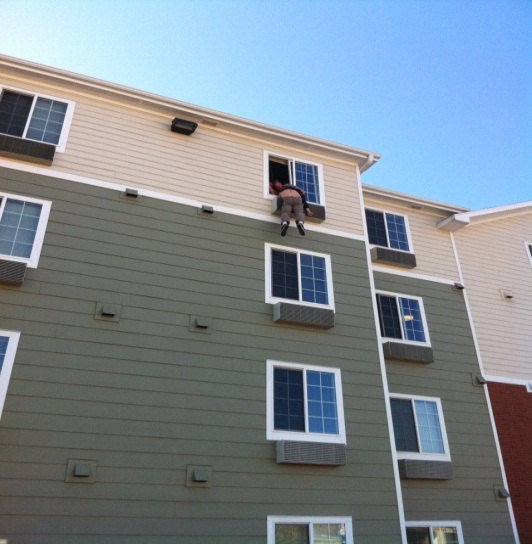 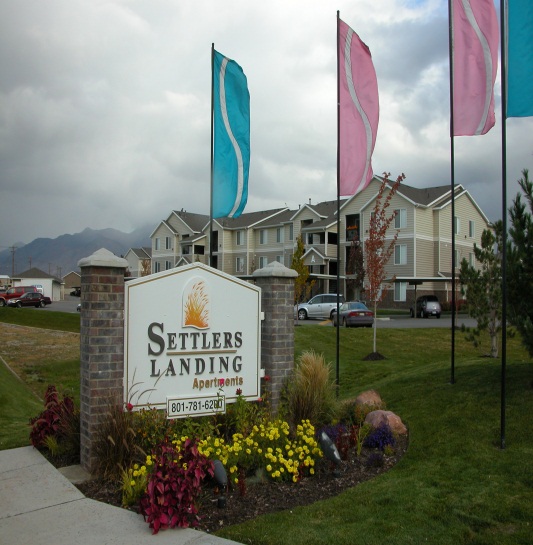 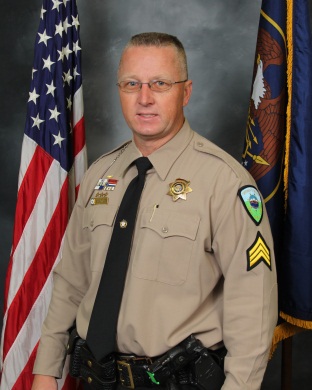 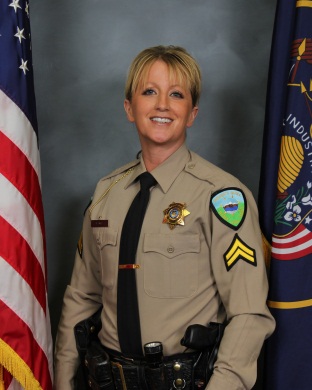 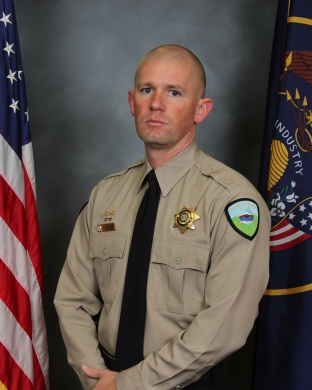 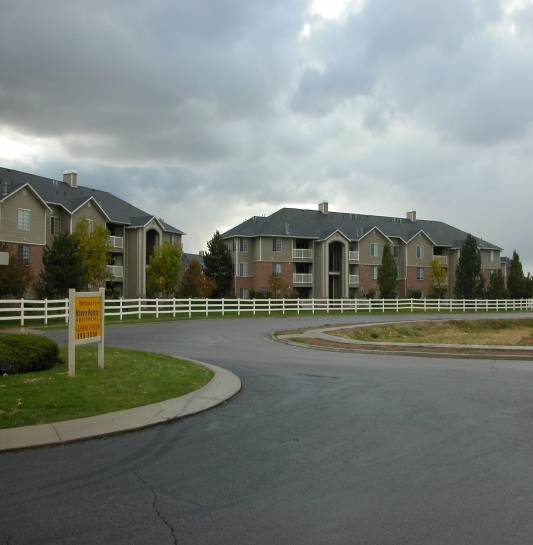 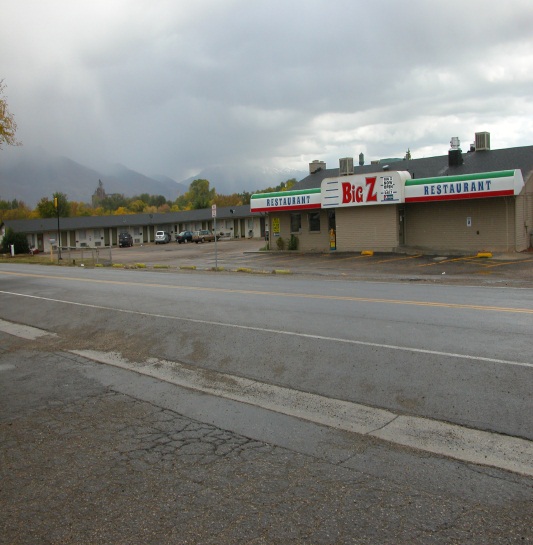 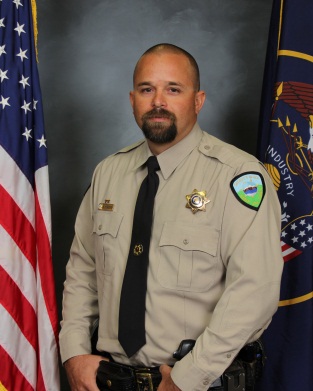 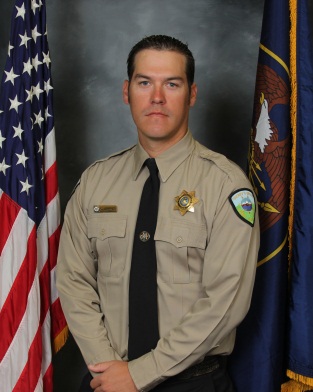 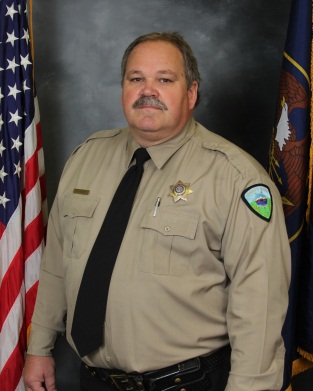 09/14/2013 (Saturday)
12 calls (7 Priority One) utilizing 6 deputies over a 6-hour time period

2108	Welfare Check/domestic violence - 2540 W. 2200 S. 		(2 deputies)
2126	Fight/loud party/2 arrests - 3330 S. Midland Dr.		(3 deputies)
2246	Child neglect/baby not breathing/hospital - 2265 S. 1100 W.	(2 deputies)
2321	911 unknown/domestic violence – 2299 S. 1200 W.		(2 deputies)
2328	Welfare check/missing person – 2160 S. 1200 W.		(2 deputies)
0012	Noise disturbance/loud music – 3519 S. 2700 W.		(2 deputies)
0022	Fight/assault/Los Rocas/1 arrest - 3050 S. Scott Ln.		(2 deputies)
0046	Criminal mischief/house egged – 2686 S. 3300 W.		(1 deputy)
0051	Welfare check/suicidal subject – 2160 S. 1200 W.		(2 deputies)
0136	Loud Party/disturbance – 2265 S. 1100 W.			(2 deputies)
0148	Reckless driver/road rage – 1900 W. 1800 S.			(1 deputy)
0247	Overdose/Death – 1123 W. Wilson Ln.			(2 deputies)
CITATIONS
CITATIONS 5-YEAR COMPARISON
Arrests 5-year Comparison
ARRESTS
	2013    173
	2012    123
	2011    124
	2010   151
	2009	  117
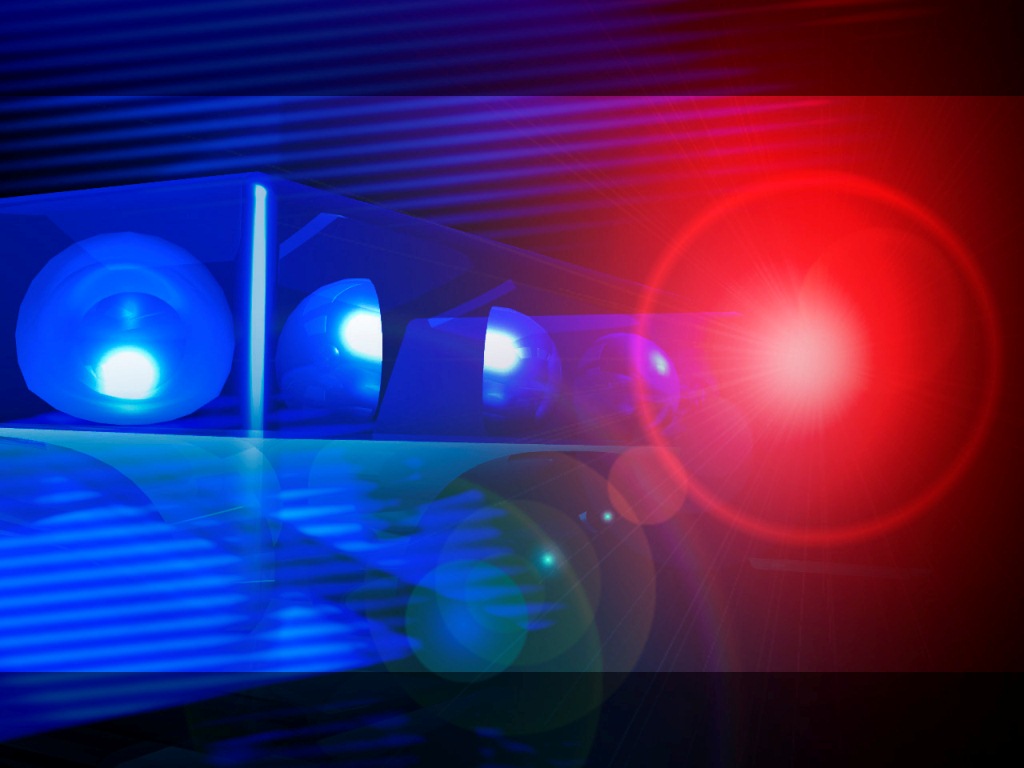 100+ ARRESTS in 2013
DEPUTY MARK WIAN
DV AND ASSAULTS
SEX AND DRUGS
PROPERTY CRIMES
IMPACT OF ARRESTS ON CRIME
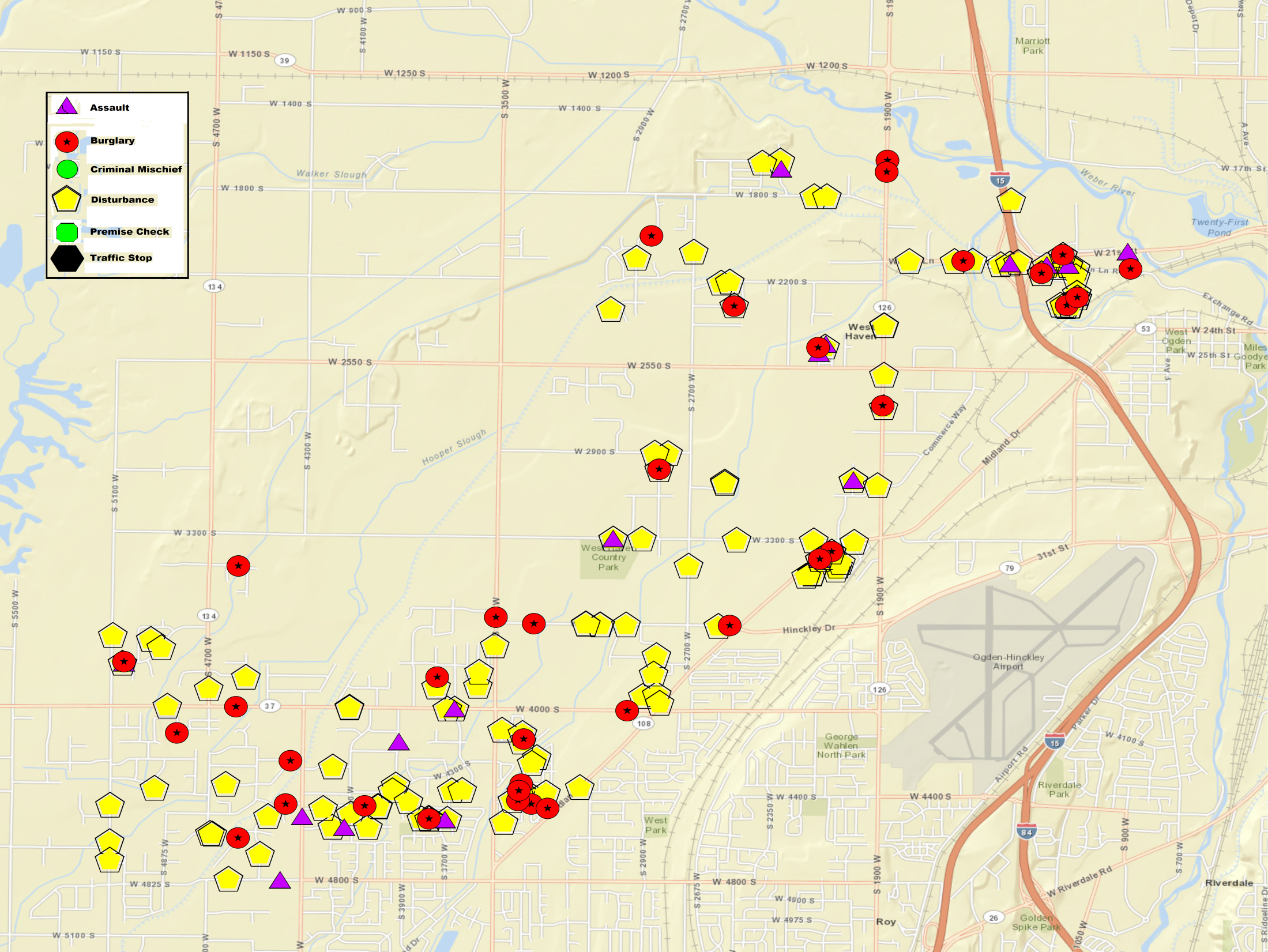 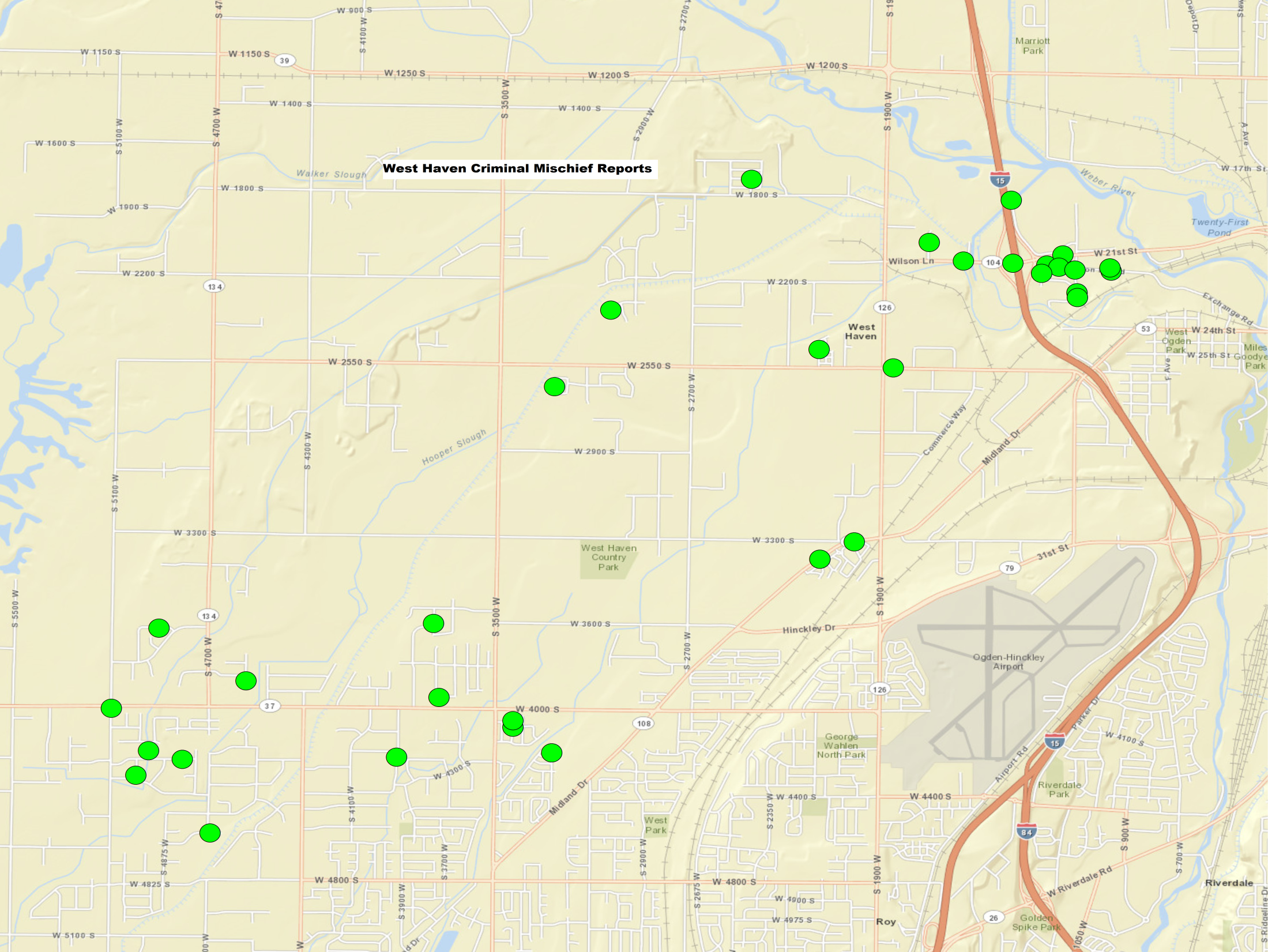 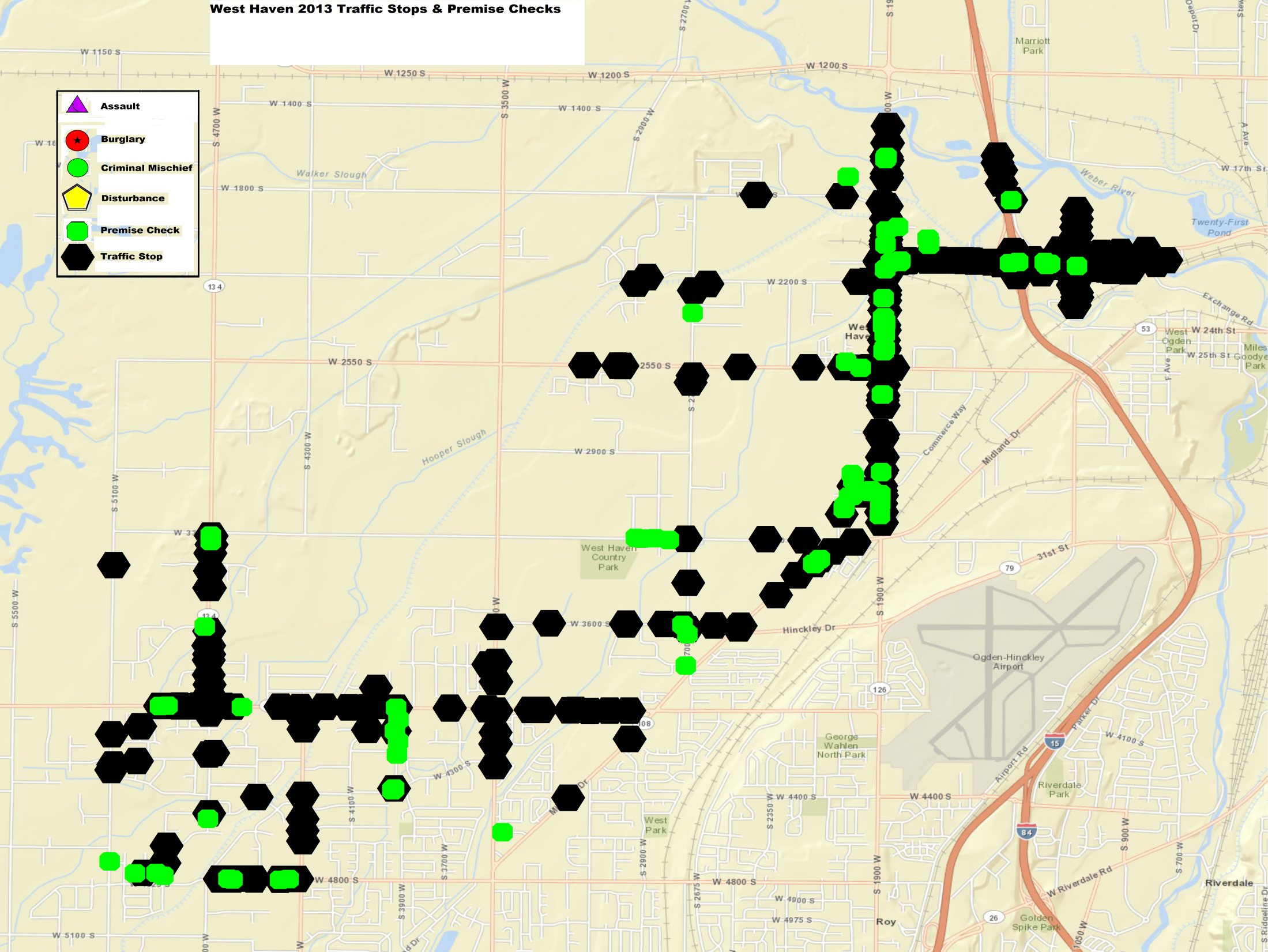 CRIME PATTERNS AND STRATEGIES
Overall, call volume has increased during the first eight months of 2013.  This is not due to an increase in crime but rather an increase in community-oriented policing efforts which include school visits and business checks.
Overall, violent crime and property crime rates remain relatively low.  After an increase in property crimes the first part of the year, the numbers have declined significantly.  This is credited to identifying and arresting specific criminals groups who are responsible for a large percentage of the crimes. 
The deputies assigned to West Haven this year have been extremely pro-active and aggressive in their efforts to protect the city.  This has resulted in a record number of arrests and a reduction in crime.
Problems areas continue to be along 21st Street and 1900 West.
The Mongols “clubhouse” on Exchange is of particular concern.
MONGOLS Motorcycle GANG RIDES INTO WEST HAVEN
880 W. WILSON LANE

Drug Trafficking	         Violence	             Organized Crime
DRUGS
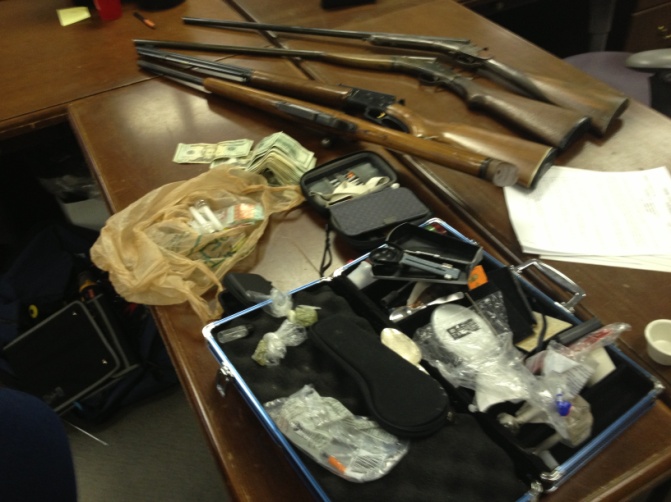 2012

39 Strike Force cases

28 arrests
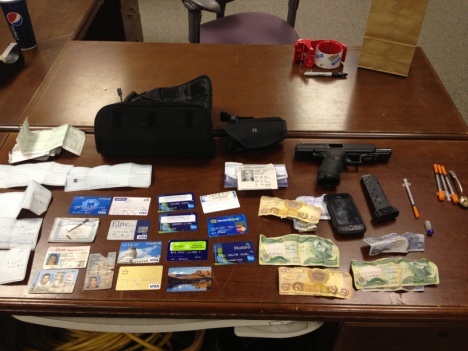 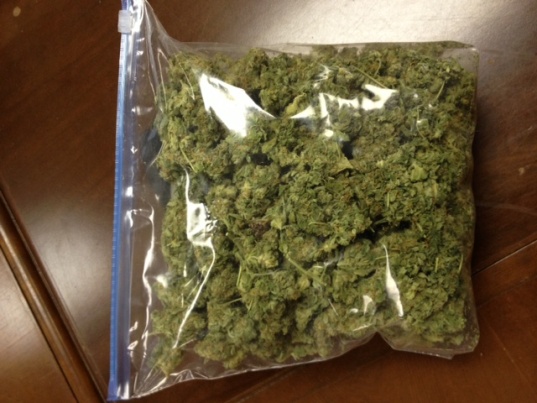 INTERDICTION
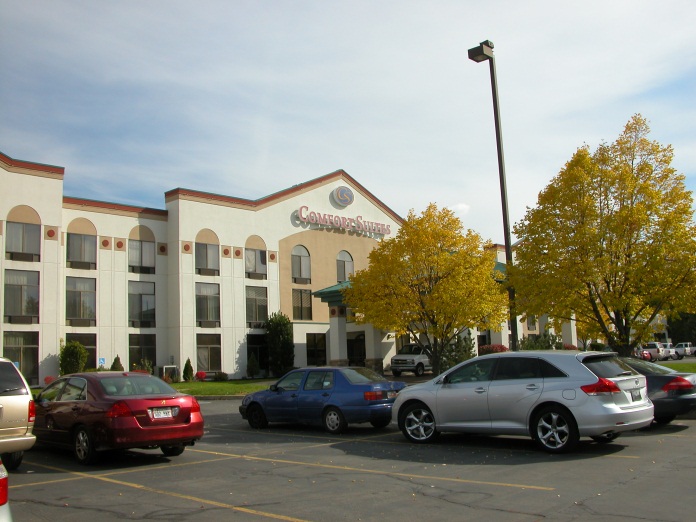 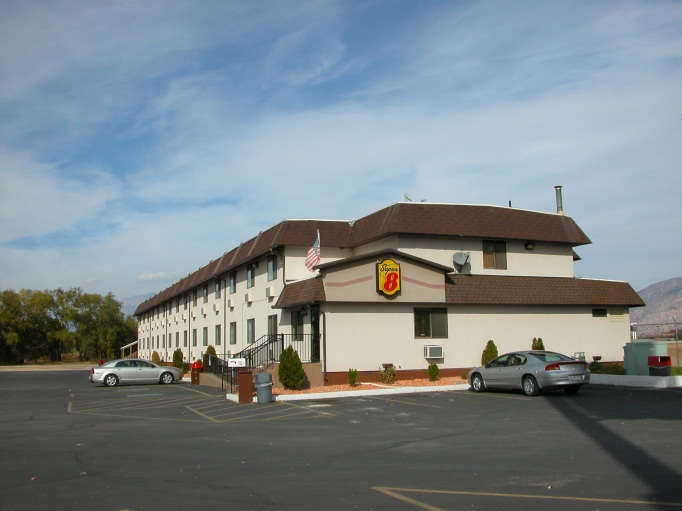 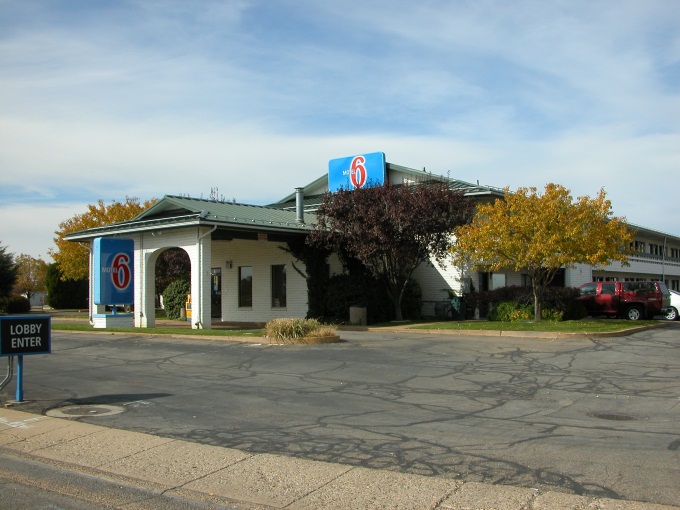 RECENT TRENDS
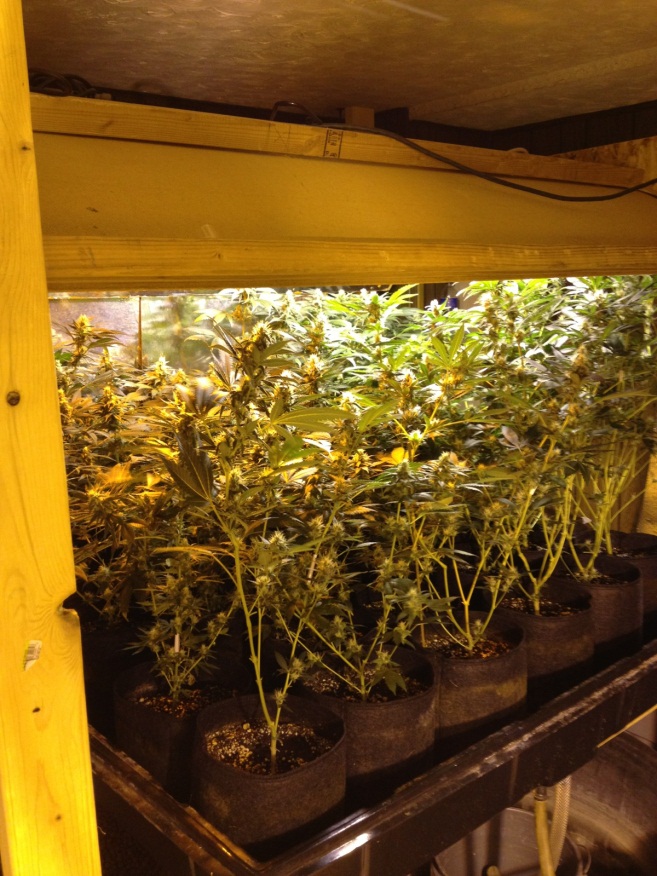 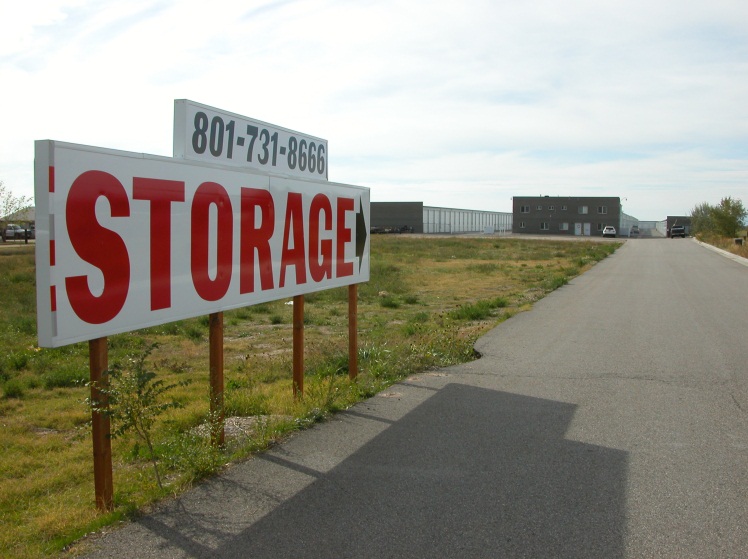 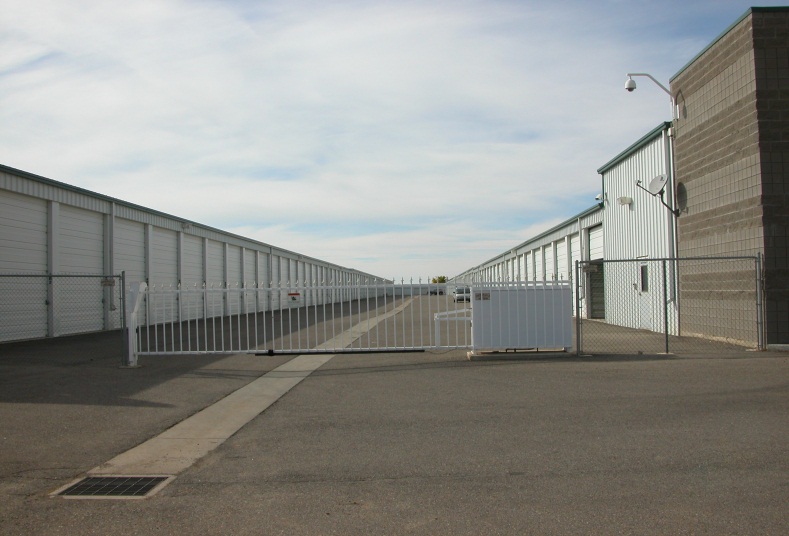 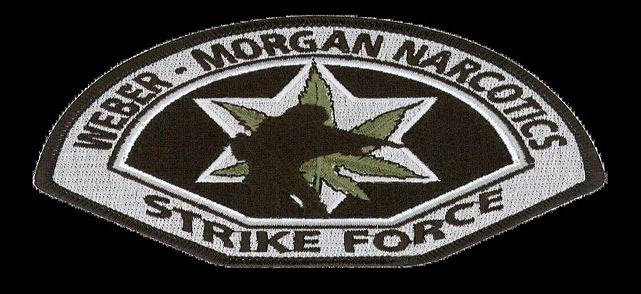 1-866-TIP-A-COP
OH SNAP!
PREMISES CHECKS
Jan-SEPT 2013
192

Jan-SEPT 2012
57
Together we can reach new heights!
SCHOOL VISITS
West Haven Elementary 
43

 Country View
32

Rocky Mountain
16
 
QUEST
73

KanesVille
69
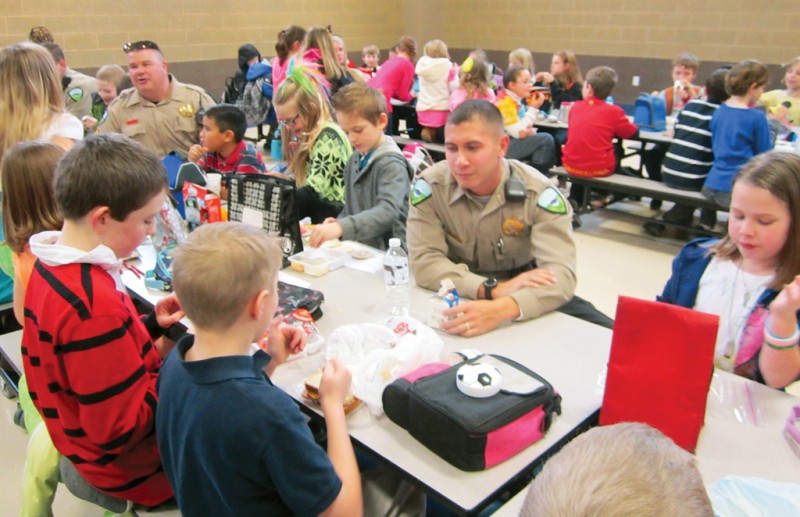 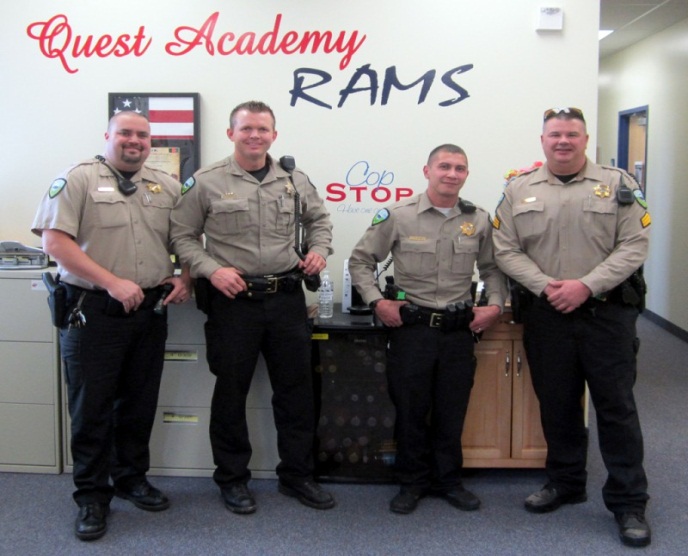 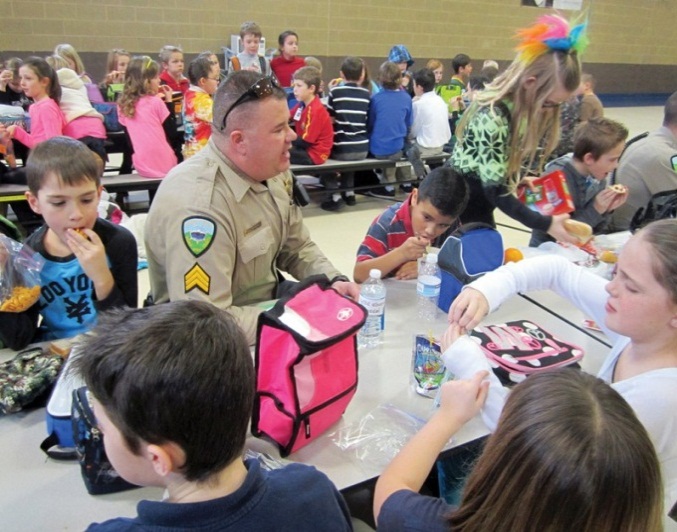 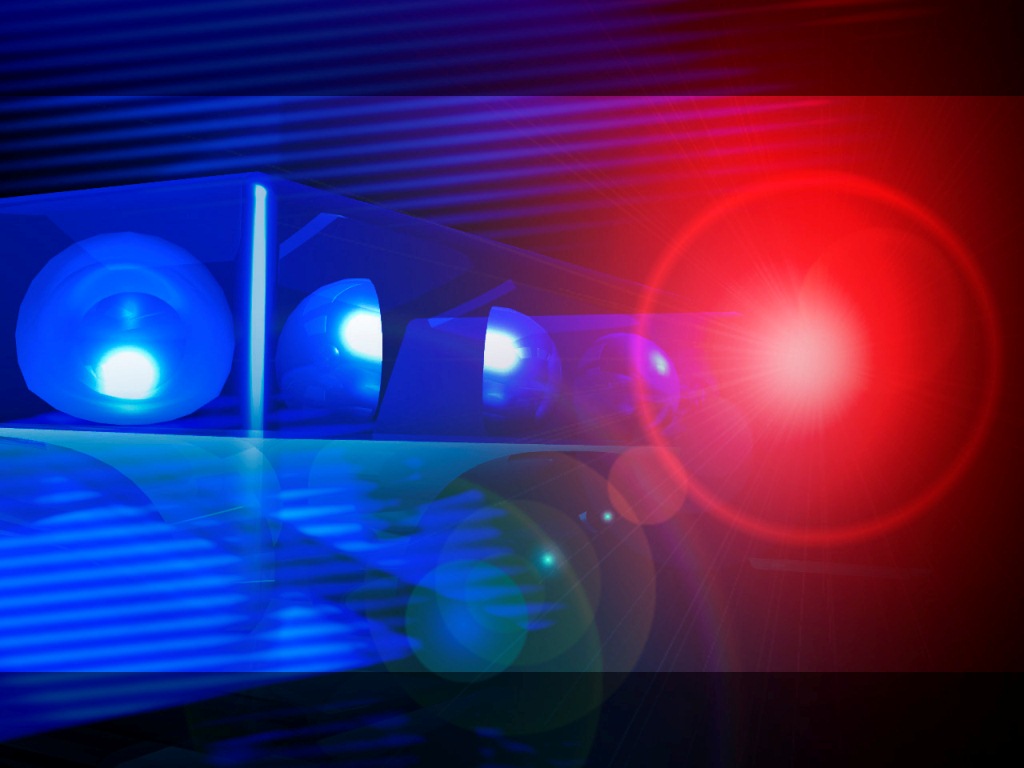 QUESTIONS?